LET THERE BE LIGHT
Sydney Pierre
Chief Sales & Marketing Officer
Marriott Mauritius
DO YOU KNOW?
WHAT IF?
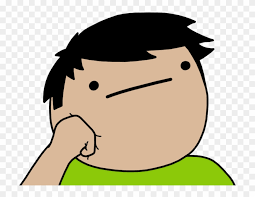 5%?
10%??
15%???
20%!
INTRODUCING…
INTRODUCING…
INTRODUCING…
GRMS
Guest Room Management System
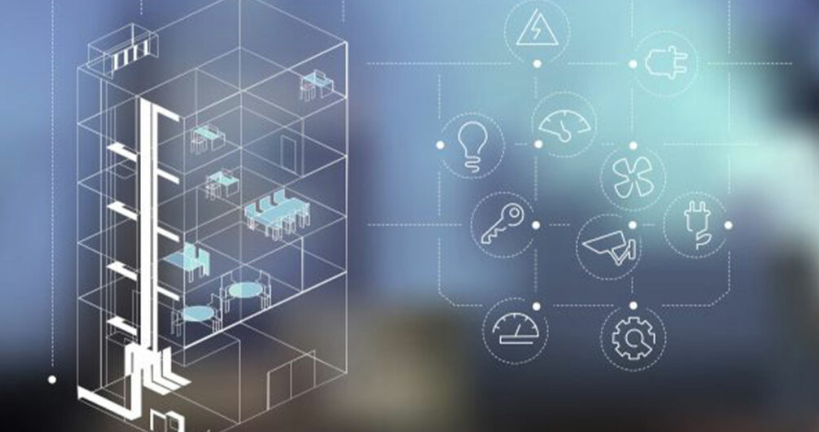 THANK YOU
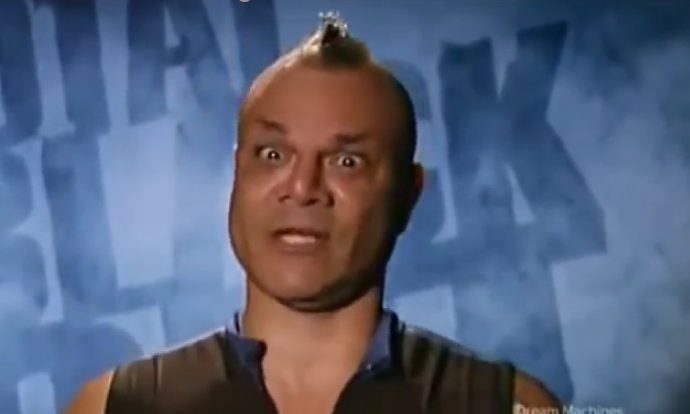